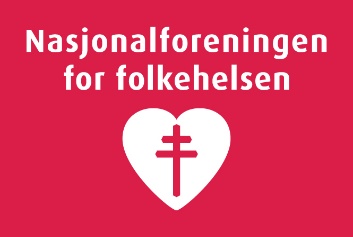 Hjelperens kommunikasjon i møte med andres smerte - kan vi snu negativt til positivt?
Oppfølgingssamling for likepersoner
17.10.2015
Marit E Unstad
Oppføgingssamling
Likepersonerhjelperne og medmennesker
Ønske om å hjelpe
Ønske om å skape det gode
Ønske om å frigjøre smerte
Hva er smerte?
Fysisk smerte
Psykisk smerte 
Motstand og meningsløshet
Hva er vanskelig – egentlig?- møte andres smerte- ønsket om å hjelpe – kurrere
Hva er vanskelig egentlig?
Møte med seg selv?
Din sårbarhet
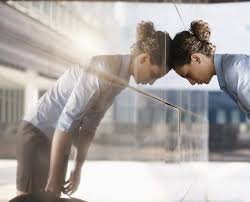 Hva er ditt bidrag?
Medmenneskelighet
Relasjoner
Den gode samtalen
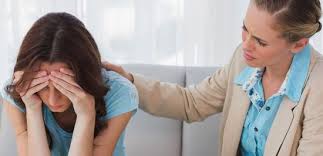 «Hva har du behov for?» 
«Hvordan har du det?»
«Hva gjør det med deg?»
Fokus på kropp og opplevelse
Taushet 
Gi noe positivt tilbake
Nei
Ikke kritikk 
Ikke bagatelliser 
Ikke gi råd og forslag
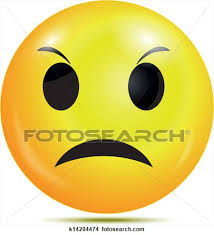 Hvordan hente krefter?Det beste rådet vi gir til våre kolleger angående deres private liv, er å ha et (Pearlman og Saakvitne, 1995)
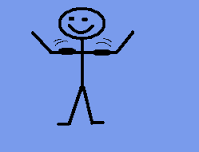 Prioriter det som gir deg påfyll og økt vitalitet

Ta hensyn til kroppens behov og signaler

Mindfulness – oppmerksomt nærvær

«Det du blir bevisst, kan du gjøre noe med. Det som forblir ubevisst, kan gjøre noe med deg» (Gordon Johnson)
Å være profesjonell
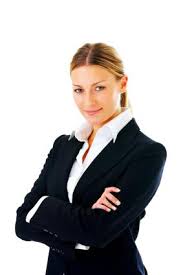 Å bli berørt
Å innse sine begrensninger
Å tørre å be om hjelp
Å ”tillate oss” å la oss berike av kontakten med andre mennesker
Takk for oppmerksomheten!
Oppgave
Hva ble du opptatt av når du hørte dette innlegget?

 Forestill deg en person som du synes det er vanskelig å forholde deg til.

Spør deg selv: ”Hvordan har jeg tendens til å være når det blir vanskelig for meg?”
Hva får jeg behov for å gjøre?
Hva er mine typiske beskyttelsesreaksjoner?
Hva trenger jeg for selv å kunne ta bedre ansvar for den vanskelige situasjonen?